Клинические рекомендации  по диагностике и лечению галактоземии
БГМУ кафедра педиатрии ИДПО
Профессор Н.А.Дружинина
СТРУКТУРА УЧЕБНОГО СОДЕРЖАНИЯ
Определение:клинические рекомендации по диагностике и лечению галактоземии
Код по МКБ-10  Е74.2
Этиология и эпидемиология
Классификация
Клиническая картина
Диагностика
Дифференциальная диагностика
Лечение 
8.1. немедикаментозная терапия
8.2. медикаментозная терапия
8.2.1диетотерапия до года
8.3. диетотерапия старше года…..
Профилактика
ОПРЕДЕЛЕНИЕ:
Галактоземия – наследственное аутосомно-рецессивное нарушение обмена углеводов, при котором в организме накапливается избыток галактозы и ее метаболитов (галактозо-1-фосфата и галактитола), 
что обусловливает клиническую картину заболевания и формирование отсроченных осложнений. 
КОД МКБ 10: E74.2
Галактоземия  МКБ Е74.2
ЭТО - наследственная патология обмена веществ, обусловленная недостаточностью активности ферментов, принимающих участие в метаболизме галактозы. 
Неспособность организма утилизировать галактозу приводит к тяжелым поражениям  пищеварительной, зрительной и нервной системы детей в самом раннем возрасте.
 В педиатрии и генетике галактоземия относится к редким генетическим заболеваниям, встречающимся с частотой один случай на 10 000 - 50 000 новорожденных
ЭТИОЛОГИЯ
Галактоза (от греческого слова gala, galaktos - молоко) представляет собой моносахарид - C-4 эпимер глюкозы, с идентичной молекулярной формулой, но с отличной от глюкозы структурной формулой.
 Несмотря на большое сходство молекул глюкозы и галактозы, превращение последней в глюкозу требует нескольких эволюционно-консервативных ферментативных реакций, которые протекают в цитоплазме клетки и известны под названием пути Лелуара метаболизма галактозы . 
Галактоза имеет важнейшее значение для роста и развития детского организма, так как является компонентом пищи грудного ребенка, входя в состав молока
ПАТОГЕНЕЗ:
Галактоза играет крайне важную роль в организме, особенно растущего ребенка. Этот моносахарид не только является значимым источником энергии для клетки, 
но и служит необходимым пластическим материалом для образования гликопротеидов, гликолипидов и других комплексных соединений, используемых организмом для формирования клеточных мембран, нервной ткани, нервных окончаний, процессов миелинизации нейронов и др.
 Нарушение метаболизма галактозы, наблюдаемое при галактоземии, неизбежно приводит к расстройству функционирования многих органов и систем организма
ЭПИДЕМИОЛОГИЯ
Частота галактоземии по данным массового обследования новорожденных в России составляет 1: 16 242, при этом подавляющее большинство случаев заболевания обусловлено мутациями в гене GALT
Классификация
I. Классическая - галактоземия I типа, обусловленная дефицитом фермента галактозо-1-фосфат-уридилтрансферазы (ГАЛТ). Этот тип галактоземии также включает в себя вариант Дуарте. 
II. Недостаточность галактокиназы (ГАЛК) (галактоземия II типа). 
III. Дефицит уридиндифосфат-галактозо-4-эпимеразы (ГАЛЭ или эпимеразы) – галактоземия III типа. 
В основу положен этиологический принцип. Существуют три типа галактоземии, в зависимости от имеющегося у больного дефекта одного из трех основных ферментов, участвующих в метаболизме галактозы.
История изучения галактоземии
Впервые клиника галактоземии была описана в 1908 году у ребенка, страдавшего сильным истощением, гепато- и спленомегалией, галактозурией; Первое наблюдение этого заболевания принадлежит Reuss . Семенная форма галактоземии впервые описана в 1917 г. По данным Б. Ц. Братанова с соавт.,
 до 1957 г. описано 105 больных галактоземией. 
при этом заболевание исчезло сразу после отмены молочного питания.
 Позднее, в 1956 г. ученый Герман Келкер определил, что в основе заболевания лежит нарушение метаболизма галактозы.
Высокотехнологичная помощь больным с галактоземией предусматривает:
Наличие подготовленного врача в области диагностики и лечения больных с галактоземией
 знание отдаленных осложнений течения заболевания
 методы их коррекции, подготовленного среднего медицинского персонала,\
 возможность выполнения контрольных тестов, технологию вспомогательной терапии.
КЛАССИФИКАЦИЯ:
В основу современной классификации галактоземии положен этиологический принцип. Существуют три типа галактоземии, в зависимости от имеющегося у больного дефекта одного из трех основных ферментов, участвующих в метаболизме галактозы: 
I. Классическая - галактоземия I типа, обусловленная дефицитом фермента галактозо-1-фосфат-уридилтрансферазы (ГАЛТ). Этот тип галактоземии также включает в себя вариант Дуарте. 
II. Недостаточность галактокиназы (ГАЛК) (галактоземия II типа). 
III. Дефицит уридиндифосфат-галактозо-4-эпимеразы (ГАЛЭ или эпимеразы) – галактоземия III типа
Галактоземия относится к наследственным болезням углеводного обмена
объединяет несколько генетически гетерогенных форм. 
В основе заболевания лежит недостаточность одного из трех ферментов, участвующих в метаболизме галактозы: галактозо-1-фосфатуридилтраснферазы (ГАЛТ), галактокиназы (ГАЛК) и уридин-дифосфат(УДФ)-галактозо-4-эпимиразы (ГАЛЭ)
  Известны три гена, мутации в которых могут приводить к развитию галактоземии
Варианты дефицита ГАЛТ
Существует несколько вариантов частичного дефицита ГАЛТ.
 Наиболее частый из них – вариант Дуарте, при котором у больных имеется один аллель Дуарте (несущий определенную мутацию в гене GALT, приводящую к незначительному снижению активности фермента, этот аллель принято обозначать символом D) и аллель классической галактоземии (обозначается символом G).
 У больных, имеющих генотип D/G, активность ГАЛТ составляет 5 – 25% от нормы;
 у больных, имеющих два аллеля Дуарте (D/D), активность фермента равна приблизительно 25%.
 У таких детей в периоде новорожденности обычно не наблюдается тяжелых жизнеугрожающих клинических проявлений.
 Однако часто обращает на себя внимание длительная желтуха (в течение первых 2 месяцев), увеличение размеров печени, ультразвуковые признаки фиброза печени. 
Наряду с этими симптомами может наблюдаться плохая прибавка в массе тела, задержка физического развития, темповая задержка моторного развития. 
С первых месяцев жизни у многих детей обнаруживается катаракта. У тех лиц, у которых активность ГАЛТ выше 50% от нормы, зачастую какие-либо клинические признаки галактоземии отсутствуют или носят несущественный характер и не требуют специального лечения.
КЛИНИЧЕСКАЯ КАРТИНА
Классическая галактоземия - наиболее тяжелая форма нарушения метаболизма галактозы, вызывается дефицитом активности фермента ГАЛТ. Заболевание обычно манифестирует в первые дни - недели жизни, быстро прогрессирует и в отсутствии лечения носит жизнеугрожающий характер. 
На фоне вскармливания молоком у новорожденного появляется рвота, диарея, мышечная гипотония, сонливость, вялость. 
Останавливается прибавка в массе тела, наблюдается вялое сосание, появляются и нарастают признаки поражения печени, часто сопровождающиеся гипогликемией, желтухой и гепатомегалией; нередко отмечается кровоточивость в связи с гипокоагуляцией; 
у многих больных возникает нарушение функции канальцев почек. 
Наиболее тяжелым проявлением галактоземии у новорожденных является сепсис, который имеет фатальное течение и чаще всего обусловлен грамположительными микроорганизмами, в 90% случаев - Escherichia coli. Если не оказывать своевременную медицинскую помощь, то около 75% больных в младенческом возрасте умирают
КЛИНИЧЕСКАЯ КАРТИНА
Приблизительно 20-30% детей с классической формой этого заболевания погибают от сепсиса 
также высок процент смертности детей первых месяцев жизни от хронической недостаточности функции печени. 
Уже в первые несколько дней после рождения у ребенка нередко можно диагностировать катаракту.
 Иногда катаракта выявляется не в результате офтальмоскопии, а при исследовании на щелевой лампе, так как она состоит из точечных помутнений в фетальном ядре хрусталика. 
Лабораторные исследования выявляют повышение активности трансаминаз в сыворотке крови и повышение концентрации билирубина. Неконъюгированная гипербилирубинемия, характерная для ранней стадии болезни, далее переходит в конъюгированную.
 В биохимических анализах крови часто определяется гипогликемия и гипоальбуминемия, может быть повышенным содержание аммиака и аминокислот, особенно фенилаланина, тирозина и метионина. Наблюдается снижение синтеза факторов  свертывания крови.
Клиническая картина
Галактоземия II типа, связанная с недостаточностью фермента галактокиназы (ГАЛК). 
Этот тип галактоземии встречается значительно реже, частота его неизвестна, но вероятно, составляет менее 1:100 000. 
Клиническая симптоматика при галактоземии II типа менее яркая, чем при классическом варианте заболевания. Единственным проявлением дефицита ГАЛК у  многих больных может быть формирование катаракты. 
Такие симптомы заболевания как отставание роста и массы тела, диспептические расстройства и др., незначительно выражены, хотя и могут наблюдаться у детей грудного возраста, когда они начинают употреблять в пищу значительное количество молока. 
Более информативными симптомами являются: галактозурия, гипергалактоземия и постепенно развивающаяся катаракта.
 Описаны лишь единичные случаи задержки психомоторного развития у детей с галактоземией, связанной с недостаточностью галактокиназы.
Клиническая картина
Галактоземия III типа (недостаточность фермента уридиндифосфат-галактозо-4-эпимеразы - ГАЛЭ). Этот тип галактоземии встречается исключительно редко, частота его точно неизвестна. 
Выделяют 2 клинические формы галактоземии, связанные с недостаточностью ГАЛЭ: доброкачественную (изолированную) и тяжелую (генерализованную). Доброкачественная форма (или периферическая) характеризуется дефицитом энзима только в циркулирующих клетках крови, в то время как при тяжелой форме дефицит энзима определяется во всех тканях. 
Клинические проявления при доброкачественной форме могут отсутствовать, и заболевание выявляется случайно при обнаружении повышенного уровня галактозы в крови (при проведении скрининга новорожденных, биохимическом анализе крови и др.). При этом уровень активности фермента повышен только в клетках периферической крови, в то время как в печени, культуре фибробластов и активированных лимфоцитах сохраняется на нормальных значениях. Однако катамнестические наблюдения показывают, что у части детей в последующем имеются нарушения моторных функций и речевого развития. 
При тяжелой форме заболевания начальные симптомы имеют сходство с классической галактоземией, включая желтуху, рвоту, мышечную гипотонию, задержку развития, гепатомегалию, умеренную гипераминоацидурию, и значительную галактозурию. В последующем наблюдается увеличение селезенки
Галактоземия III типа (недостаточность фермента уридиндифосфат-галактозо-4-эпимеразы - ГАЛЭ). Этот тип галактоземии встречается исключительно редко, частота его точно неизвестна
Выделяют 2 клинические формы галактоземии, связанные с недостаточностью ГАЛЭ: доброкачественную (изолированную) и тяжелую (генерализованную).
 Доброкачественная форма (или периферическая) характеризуется дефицитом энзима только в циркулирующих клетках крови, в то время как при тяжелой форме дефицит энзима определяется во всех тканях. 
Клинические проявления при доброкачественной форме могут отсутствовать, и заболевание выявляется случайно при обнаружении повышенного уровня галактозы в крови (при проведении скрининга новорожденных, биохимическом анализе крови и др.).
 При этом уровень активности фермента повышен только в клетках периферической крови, в то время как в печени, культуре фибробластов и активированных лимфоцитах сохраняется на нормальных значениях.
 Однако катамнестические наблюдения показывают, что у части детей в последующем имеются нарушения моторных функций и речевого развития.
Клинические проявления галактоземии
Вес трех - пятимесячного ребенка равен весу новорожденного. 
Со стороны центральной нервной системы отмечается общая заторможенность, доходящая иногда до коматозного состояния.
 Наблюдается значительная гипотония, снижены сухожильные рефлексы. 
Если не проводится соответствующее лечение, на 4-7-й неделе возникает катаракта, которая почти всегда бывает двусторонней.
 При легких формах поражается только капсула и образуется пластинчатая или частичная катаракта с возможным обратным развитием.
В течение первых месяцев жизни у 30% больных формируется катаракта. При своевременно начатом лечении прогноз для жизни больных значительно улучшается
Диагноз галактоземии устанавливают на основании наличия галактозо-1-фосфата в крови, снижения или отсутствия активности фермента галактозо-1-фосфат-уридилтрансферазы в эритроцитах, данных молекулярно-генетического исследования.
 
 Выделяют также вариант «классической» галактоземии Дуарте, протекающий практически бессимптомно и не вызывающий угрозы для состояния здоровья ребенка.
диагностика
В соответствии с приказом Минздравсоцразвития РФ № 185 от 22.03.2006 года "О массовом обследовании новорожденных детей на наследственные заболевания", в Российской Федерации массовый неонатальный скрининг на галактоземию проводят на 4-е сутки жизни доношенным новорожденным и на 7-е сутки жизни - недоношенным детям
Забор образца крови производят из пятки новорожденного на фильтровальный бланк.
 Внедрение программы неонатального скрининга позволяет выявить галактоземию практически у 100% детей с этим заболеванием. 
При помощи флуоресцентного метода проводят определение уровня тотальной галактозы в пятнах высушенной крови, который представляет собой сумму концентрации галактозы и галактозо-1-фосфата
Методы диагностики галактоземии
Определение уровня общей галактозы ГАЛ (галактоза + галактоза-1-фосфаты) в образце цельной крови осуществляли флюоресцентным методом наборами «DELFIA Neonatal Total Galactose» на оборудовании «Wallak» [Финляндия].
 Пороговым значением для выявления галактоземии считали уровень ГАЛ >7,1 мг/дл. 
На втором этапе скрининга оценивали концентрацию ГАЛ в повторно взятом образце крови.
 При снижении уровня ГАЛ ниже пороговых значений ретест считали неподтвержденным. 
При повторно положительном результате новорожденных относили к группе риска по галактоземии и вызывали в МГК для углубленного обследования и назначения лечения.
ДИФФЕРЕНЦИАЛЬНАЯ ДИАГНОСТИКА
Дифференциальная диагностика галактоземии проводится: 1) с болезнями, сопровождающимися повышенным выделением сахара: меллитуриями, сахарным диабетом, цистинозом, синдром Фанкони, 2) болезнями с увеличением печени и желтухами (гепатит, токсоплазмоз, гликогенозы, синдром Криглера-Найара, недостаточность α–антитрипсина, тирозинемия, тип Ι, синдром Фанкони-Бикеля, болезнь Нимана-Пика тип С, болезнь Вильсона, дефицит печеночного белка - цитрина, печеночная гемангиоэндотелиома и др.)
 Cледует также иметь в виду, что гипергалактоземия может быть связана с врожденными аномалиями желчевыводящей системы (открытым аранциевым протоком и портокавальным шунтом - между воротной веной и нижней полой веной, гипоплазией внутрипеченочной портальной вены), что требует включения в диагностические методы использования допплеровского УЗИ-исследования печени и желчевыводящих путей и исследование альфа-фетопротеина и уровня желчных кислот в крови (повышены при порто-кавальном анастамозе и дефиците цитрина); обструкциями билиарного тракта, в том числе синдром Алажиля; прогрессирующим внутрипеченочным холестазом (болезнь Byler). 
Транзиторная гипергалактоземия может быть связана с поздним закрытием венозного протока (Ductus venosus), после закрытия которого в течение 2-3-5 месяцев исчезает и гипергалактоземия, а также гетерозиготностью по мутациям в генах GALT и GALE.
ЛЕЧЕНИЕ
При получении положительных результатов неонатального скрининга назначается диетотерапия, одновременно определяется активность фермента ГАЛТ и проводится молекулярно-генетическое обследование. 
Диетотерапия. Основным методом лечения при галактоземии является  диетотерапия,предусматривающая пожизненное исключение из рациона продуктов, содержащих галактозу и лактозу
Строгая безлактозная/ безгалактозная диета. Лактоза основной углевод любого вида молока: женское, коровье, других животных. Необходимо полностью исключить из рациона больного любой вид молока (в том числе детские молочные смеси и др.) и все молочные продукты, а также строго избегать употребления тех продуктов, куда они  могут добавляться (хлеб, выпечка, сосиски, колбасы, карамель, сладости, маргарины и т.п.). Запрещается также использование низколактозных молока и смесей. Запрещается использование кисломолочных продуктов, сгущенного и низколактозного молока
Ряд продуктов растительного происхождения содержит олигосахариды - галактозиды (раффинозу, стахиозу), животного происхождения –содержащие гликолипины(субпродукты) нуклеопротеины, которые могут быть потенциальными источниками галактозы  , так как галактоза находящаяся в них в связанном состоянии при определенных условиях способна освобождаться и поступать в кровь
ЛЕЧЕНИЕ Продукты, содержащие галактозиды, и богатые нуклеопротеинами
ЛЕЧЕНИЕ
Медикаментозная терапия : симптоматическая-ноотропные препараты, гепатопротекторы,антиоксидантная терапия, 
улучшающие микроциркуляцию и обмен веществ. 
необходимости оперативное удаление катаракты.
С целью профилактики остеопороза всем пациентам старше года ввиду отсутствия в рационе молочных продуктов рекомендуется использовать препараты кальция, витамина Д по индивидуальной схеме. 
Все препараты предназначенные для лечения должны быть изучены на предмет содержания лактозы/лактазы.
исключаются спиртовые лекарственные препараты. Так, как этанол тормозит элиминацию галактозы из печени
ПРОФИЛАКТИКА
Выполняются специальные скрининг-программы массового обследования новорожденных на предмет выявления галактоземии. 
Доказана высокая эффективность раннего выявления больных в семьях высокого риска: 
антенатальная профилактика состоит в исключении молока из диеты беременных. 
При положительных результатах новорожденного ребенка переводят на безлактозное вскармливание.
Основным источником галактозы у человека является пища.
Большое количество потребляемых в течение дня пищевых продуктов содержат лактозу, из которой в кишечнике в результате гидролиза образуется галактоза;
 многие продукты питания содержат галактозу в чистом виде.
 У человека этот моносахарид также может образовываться и эндогенным путем, подавляющее его количество получается в процессе ферментативных реакций между уридиндифосфатглюкозой (УДФ-глюкозой) и УДФ-галактозой, 
а также в процессе обмена гликопротеинов и гликолипидов
Внедрение в Российской Федерации неонатального скрининга на галактоземию позволяет выявить это заболевание в периоде новорожденности практически у 100% больных.
Несмотря на раннее распознавание заболевания и включения диетического лечения, через 2-3 года нередко обнаруживаются отчетливая задержка психомоторного развития и нейросенсорная глухота.
 При исследовании активности фермента определяется снижение его активности не только в красной крови, но и в печени, кожных фибробластах.
 Некоторые больные составляют группу риска по развитию катаракты из-за нарушенного обмена галактозы.
Заподозрить галактоземию можно при отрицательном результате скрининга при наличие:
- сочетание желтухи и геморрагического диатеза в первые 2 недели жизни; 
- появление катаракты в раннем возрасте, особенно на первом году жизни; 
- сепсис у доношенного новорожденного, вызванный E. coli; 
- сочетание задержки прибавки в массе тела, увеличения размеров печени, мышечной гипотонии, задержки моторного развития и катаракты у детей раннего возраста
По литературным данным каждый четвертый ребенок с галактоземией погибает в неонатальном периоде
В г. Москве повышенный уровень галактозы выявлен у 798 из 144524 (0,55%) обследованных новорожденных, при ретесте - у 83 (10,4%) детей, выявлено 19 случаев галактоземии, предполагаемая частота заболевания 1:7607 (классическая 1:48 175, Дуарте 1:9033) [Денисенкова Е.В., 2008].
В целом по Российской Федерации в 2007 г. из 1 562 441 новорожденных в рамках скрининга на НБО было обследовано на галактоземию 82,1% детей, частота галактоземии  составила  1:32692 [Новиков П.В., 2008]. В РБ  за три года не было выявлено ни одного больного с галактоземией, частоту заболевания пока определить не удалось.
прогноз
При имеющемся фактическом среднем возрасте диагностики наследственных заболеваний в подавляющем большинстве субъектов РФ (3-4 недели) существенно сократить летальность новорожденных от галактоземии не представляется возможным
 В то же время начало диетотерапии в этом возрасте не позволяет предотвратить развитие поздних проявлений заболевания. В связи с этим считаем целесообразным рассмотреть вопрос о проведении селективного скрининга на галактоземию.
В течение первых месяцев жизни у 30% больных формируется катаракта. При своевременно начатом лечении прогноз для жизни больных значительно улучшается
Диагноз галактоземии устанавливают на основании наличия галактозо-1-фосфата в крови, снижения или отсутствия активности фермента галактозо-1-фосфат-уридилтрансферазы в эритроцитах, данных молекулярно-генетического исследования.
 
 Выделяют также вариант «классической» галактоземии Дуарте, протекающий практически бессимптомно и не вызывающий угрозы для состояния здоровья ребенка.
Клинические проявления галактоземии
Вес трех - пятимесячного ребенка равен весу новорожденного. 
Со стороны центральной нервной системы отмечается общая заторможенность, доходящая иногда до коматозного состояния.
 Наблюдается значительная гипотония, снижены сухожильные рефлексы. 
Если не проводится соответствующее лечение, на 4-7-й неделе возникает катаракта, которая почти всегда бывает двусторонней.
 При легких формах поражается только капсула и образуется пластинчатая или частичная катаракта с возможным обратным развитием.
В настоящее время диета с максимально строгим исключением галактозы/лактозы — это единственный способ сократить накопление токсичного компонента — галактозо-1-фосфата в тканях больного с классической галактоземией
При галактоземии, обусловленной дефицитом УДФ-галактозо-4-эпимеразы, возможно использование низкогалактозной диеты в соответствии с допустимыми количествами галактозы в рационе под контролем уровня галактозы в сыворотке крови.
При составлении лечебных рационов для детей первого года количество основных пищевых ингредиентов и энергии должно быть приближено к физиологическим нормам
Для лечения больных галактоземией используются специализированные смеси на основе изолята соевого белка
 гидролизата казеина, безлактозные казеинпредоминантные молочные смеси. 
Лечебными продуктами первоочередного выбора для больных первого года жизни с галактоземией являются смеси на основе изолята соевого белка. 
В современных смесях, созданных на основе изолята соевого белка, растительные галактозиды полностью отсутствуют, поэтому им отдается предпочтение при назначении лечебной диеты
Необходимо помнить, что при использовании соевых смесей в питании грудных детей, возможно появление аллергических реакций на соевый белок и функциональных запоров. В таких случаях целесообразно назначать смеси на основе гидролизата казеина
В зависимости от состояния ребенка возможно сочетанное применение соевой смеси и смеси на основе гидролизата казеина в соотношении 1:1. 
 
Безлактозные молочные смеси с преобладанием сывороточных белков не рекомендуется использовать в диетотерапии у детей с галактоземией грудного возраста, так как могут содержать следовые количества галактозы, поэтому следует применять только казеин предоминантные безлактозные молочные смеси
Специализированные смеси вводят в рацион больного с галактоземией постепенно, в течение 5–7 дней, начальные дозы составляют 1/5–1/10 часть от необходимого суточного количества, одновременно уменьшают долю женского молока или детской молочной смеси до полного их исключения.
Особенности назначения прикорма при галактоземии 
  С 4-х месячного возраста рацион больного с галактоземией расширяют за счет фруктовых и ягодных соков (яблочный, грушевый, сливовый и др.), начиная с 5–10 капель, постепенно увеличивая объем до 30–50 мл в сутки, к концу года — до 100 мл. 
 С 4,5 месяцев вводят фруктовое пюре, количество
      которого увеличивают так же, как при введении сока.
 Первый прикорм в виде овощного пюре из натуральных овощей или плодоовощных консервов для детского питания без добавления молока (и не имеющих в составе бобовых) назначают с 5 месяцев.
В 5,5 месяцев вводят второй прикорм — безмолочные каши промышленного производства на основе кукурузной, рисовой или гречневой муки. Для разведения каш необходимо использовать ту специализированную смесь, которую получает ребенок. Мясной прикорм вводят в питание с 6 месяцев.
Преимущество отдают специализированным детским мясным консервам промышленного выпуска, не содержащим молока и его производных (кролик, цыпленок, говядина, индейка и др.).
 
 Особенности состава продуктов и блюд прикорма и сроки их введения при галактоземии 
Продукты и блюда	Возраст, мес
Сок фруктовый 	4
Фруктовое пюре	4,5
Овощное пюре 	5
Каши молочные	-
Каши безмолочные	5-5,5
Творог	                   -
Яйцо (желток) - не чаще 2–3 раз в неделю	после 12 месяцев
Мясное пюре	                    6
Рыба	                                     8
Кефир и другие кисломолочные продукты-
При составлении рациона детям первого года жизни желательно учитывать содержание галактозы в продуктах прикорма
При выборе продуктов прикорма промышленного производства ориентируются на содержание в них галактозы (при наличии маркировки на этикетке): безопасными считаются продукты с содержанием в них галактозы не более 5 мг на 100 г продукта
. При наличии галактозы в количестве от 5 до 20 мг на 100 г — продукт применяется с осторожностью под контролем содержания общей галактозы в сыворотке крови, при содержании галактозы более 20 мг в 100 г — продукт не используется.
Контроль адекватности проводимой терапии
осуществляют с помощью определения содержания тотальной галактозы (галактоза + галактозо-1-фосфат) в сыворотке крови 1 раз в 3 месяца. При этом уровень тотальной галактозы не должен превышать 3-5 мг/дл. Необходимо отметить, что в течение первых месяцев жизни ребенка  
       на фоне безлактозной диеты возможно сохранение несколько повышенного уровня тотальной галактозы, что может быть связано с ее активным биосинтезом из УДФ-глюкозы. 
При развитии клинической картины классической галактоземии у новорожденного может потребоваться лечение желтухи, сепсиса, нарушений функции печени и почек, центральной нервной системы. Поддерживающая терапия обычно включает в себя стандартные общепринятые мероприятия: внутривенное введение жидкости для борьбы с обезвоживанием, поддержание нормального уровня глюкозы в крови, антибиотикотерапию, лечение гипокоагуляции. Необходимо отметить, что все вышеперечисленные клинические симптомы быстро купируются после назначения диетического лечения.
ИСХОДЫ И ПРОГНОЗ
Прогноз заболевания неблагоприятный при тяжелой форме и поздно диагностируемой галактоземии. 
При раннем назначении диетического лечения дети могут развиваться нормально. 
Но несмотря на адекватное лечение с первых дней жизни, у больных с галактоземией сохраняется риск формирования отсроченных осложнений – задержки физического развития, нарушения развития речи («вербальной диспраксии») и моторных функций, остеопороз
 У девочек повышен риск преждевременной недостаточности функции яичников. 
Процент пациентов с галактоземией, у которых развивается одно или несколько из перечисленных осложнений, несмотря на проводимое диетическое лечение, точно не установлен. При медицинском наблюдении детей, больных галактоземией, необходимо регулярно оценивать: 
- показатели физического развития; 
- состояние нервной системы; 
- состояние зрения; 
- показатели минерального обмена и состояние костной системы; 
- у девочек, достигших пубертатного возраста, - уровень полового развития. 
Рост. У многих лиц наблюдается задержка роста в подростковом возрасте. Однако после пубертата рост обычно достигает нормы. У отдельных больных снижение роста ниже средневозрастных показателей связано с дефицитом ИФР-I (инсулиноподобного фактора роста I).
Психоречевое и двигательное развитие
Задержка психического развития, выявляющаяся у некоторых детей с галактоземией, получающих диетическое лечение, не тяжелая; она может обнаруживаться в раннем возрасте,
 но чаще становится очевидной в школьные годы, когда у ребенка возникают трудности с чтением или усвоением математики. 
Уровень интеллектуального развития может быть нормальным, но у части детей выявляется пограничное интеллектуальное недоразвитие или легкая умственная отсталость. 
Приблизительно у 18% детей старше 5 лет отмечаются двигательные нарушения в виде атаксии, неловкости тонкой моторики, расстройств равновесия и координации; возможно наличие тремора при выполнении целенаправленных действий, мышечной дистонии.
 Около трети больных с классической галактоземией, получающих лечение, имеют нарушения речи по типу «вербальной диспраксии».
Катаракта наблюдается приблизительно у 30% больных
Чаще всего катаракты характеризуются как малые, транзиторные или неонатальные и проходят по мере лечения галактоземии; однако в отдельных случаях необходимо применять хирургический способ лечения. Для выявления катаракты у детей раннего возраста, которым установлен диагноз галактоземии, рекомендуется исследование с помощью щелевой лампы. 
Состояние костной системы и минерального обмена. У больных с галактоземией наблюдается снижение минерализации костной ткани, что часто приводит к развитию раннего остеопороза и повышенному риску переломов костей. Детям школьного возраста рекомендуется 1 раз в 2 года проводить рентгеноденситометрию скелета для выявления признаков остеопороза.
Оценка полового развития у девочек с галактоземией
У многих лиц женского пола, больных галактоземией, развиваются признаки дисфункции яичников.
 Может наблюдаться первичная и вторичная аменорея (которая возникает через несколько лет после появления менархе), олигоменорея.
 Девочкам с 12-летнего возраста рекомендуется ультразвуковое исследование органов малого таза 1 раз в год для оценки состояния яичников и соответствия их размеров возрастным нормам.
 При выявлении первичной аменореи рекомендуется наблюдение гинеколога и эндокринолога и назначение заместительной гормональной терапии девочкам с 15-летнего возраста.
ПРОФИЛАКТИКА:
Медико-генетическое консультирование. Галактоземия наследуется по аутосомно-рецессивному типу. В семье, где есть больной ребенок, имеется 25% риск повторного рождения больного при каждой последующей беременности. У родственников из группы риска также возможно выявление мутаций, если они были идентифицированы у больного ребенка в данной семье.
Пренатальная диагностика с использованием кордоцентеза для быстрой диагностики способствует своевременному отграничению классической формы галактоземии от форм, связанных с недостаточностью галактокиназы и другими вариантами, протекающими относительно благоприятно, сравнительно легко и без тяжелых осложнений
 Дородовая диагностика галактоземии осуществляется путем определения активности галактозо-1-фосфатуридилтрансферазы (ГАЛТ) в культуре амниоцитов, биоптате и культуре хориона, а
 также методами ДНК-анализа, позволяющего выявлять мутации в генах GALT и GALE. Биопсия хориона проводится в 10-12 недель гестации, амниоцентез – в 15-18 недель гестации.
 Вопрос о проведении пренатальной диагностики галактоземии должен быть всесторонне обсужден с заинтересованными супружескими парами прежде, чем принять окончательное решение, так как заболевание поддается лечению, но несмотря на относительно хороший исход у большинства больных, длительный прогноз менее ясен, чем при хорошо леченной фенилкетонурии.
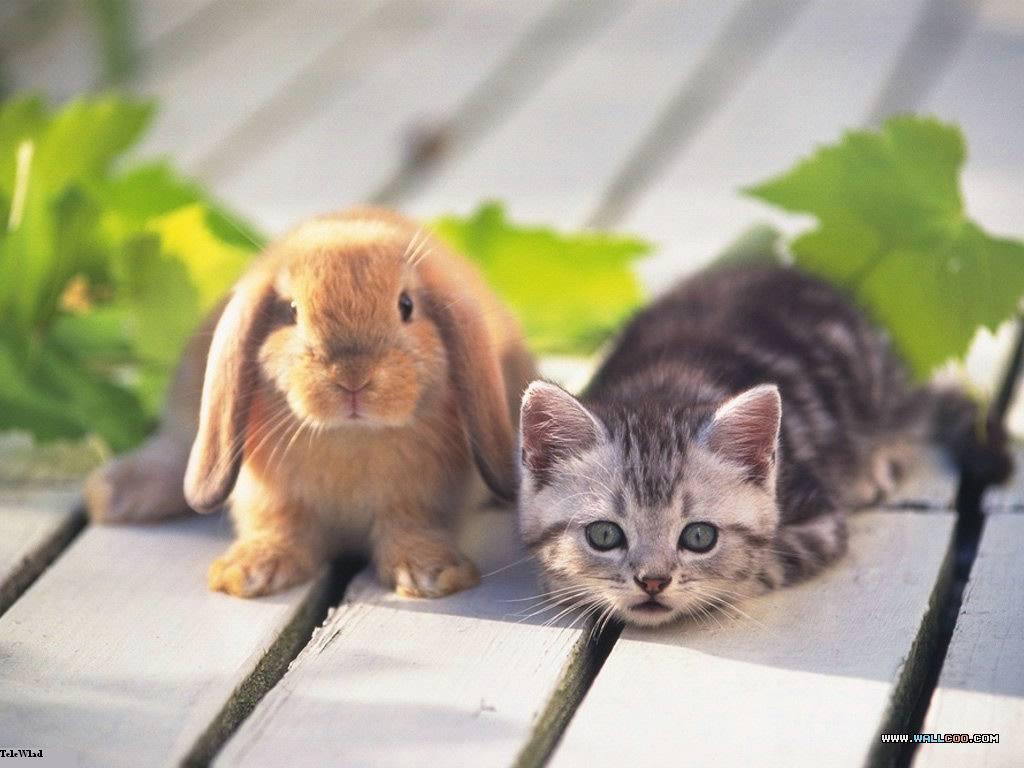 Галактоземия — наследственное моногенное заболевание, обусловленное снижением или отсутствием активности одного из ферментов, участвующих в метаболизме галактозы: галактозо-1-фосфат-уридилтрансферазы(Г1ФУТ), галактокиназы и уридиндифосфат-глюкоза-4-эпимеразы (УДФЭ). Тип наследования — аутосомно-рецессивный.
Галактоземия в типичных случаях возникает с первой недели жизни, обычно через несколько дней после вскармливания молоком. Раньше всего появляются желудочно-кишечные расстройства в виде анорексии, рвоты и поноса, которые не поддаются соответствующему лечению. Печень увеличивается и достигает иногда уровня пупка. Вскоре консистенция печени становится плотной и развивается настоящий цирроз